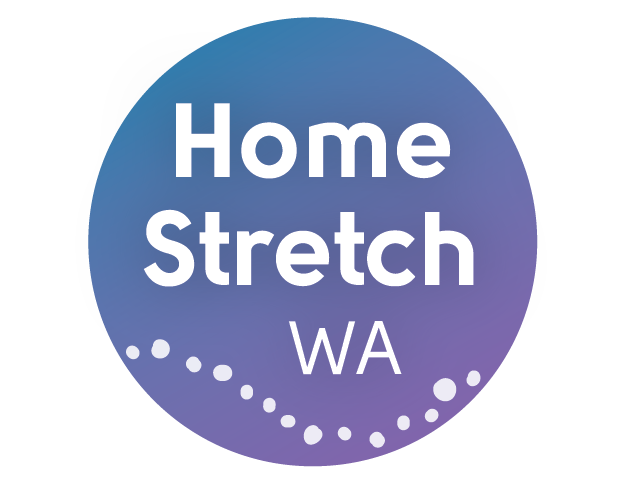 Staying On Agreement
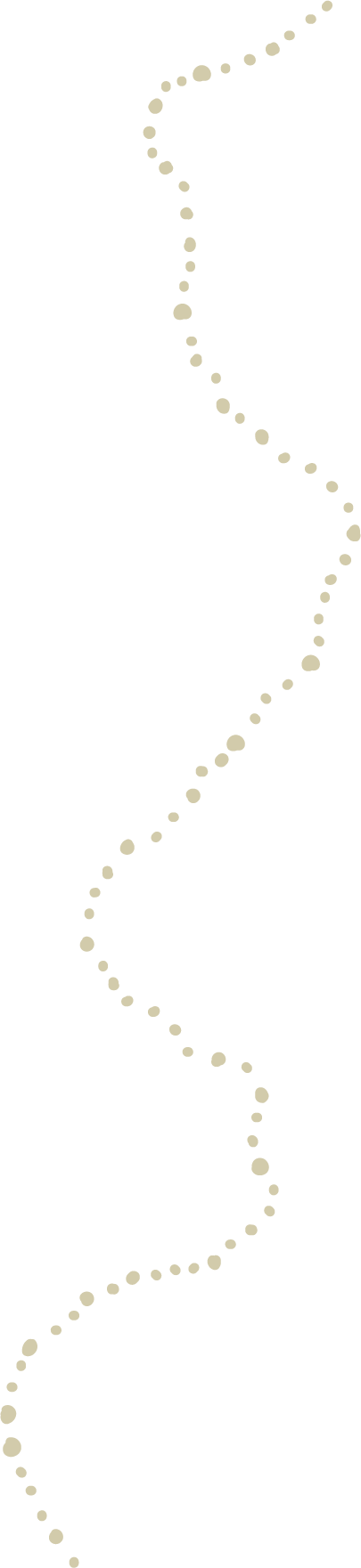 Card Sort Activity- Practice Tool
The card sort activity is a non-threatening way to set up a Staying On Agreement. 
 
The cards can be used to open discussion on the expectations on the living arrangement once the young person is 18 and provide an opportunity to talk about any issues that may arise and how these may be addressed. 
It can be used to work out any house rules and expectations and the young persons contribution, support available through the Home Stretch team and roles and responsibilities within the Staying On Agreement. 

The cards can be cut out and additional topics added if relevant.
Produced by:Anglicare WAHome Stretch WA Team
Card Sort Activity – Step by Step Guide
People involved: Young Person, Carer/family, Transition Coach, Staying On Facilitator, Other Supports/ Family as relevant  
Activity options: 
Group discussion 
Place all the cards on the floor 
Carers and Young People select those that are most important to them to talk about when living together.  
Discuss what the expectations are around each card 
Discuss any current issues and possible ways to deal with them if they arise
Come up with an agreement about how to make it work.
Fill in the  “Staying On Agreement template”  with what has been agreed upon and sign. 

Take turns
Young person to meet with transition coach to discuss topics important to them 
Carer to meet with Coordinator to discuss topics important to them 
Young Person and Carer to meet together to discuss all topics and ways to deal with any issues that arise.  
Come up with an agreement about how to make it work. 
Fill in the  “Staying On Agreement template” with what has been agreed upon and sign. 

* The process can be repeated for Staying On Reviews
SO-PT-001-Home Stretch WA – Staying On Agreement – Card Sort Tool V1.0 Review Date: 01/08/27
Nailing it!
Not on my radar
Agree
Don’t agree
Acknowledging existing house rules, elements that aren’t relevant, as well allowing space matching and differing opinions…
Think about it
Not sure
To be talked about
Not relevant
Young people and carers might have differing opinions or not sure where they sit with something just yet. Give time to think about and address at a review, or amongst themselves.
Not Important
Important
Young people and carers might have differing opinions or not sure where they sit with something just yet. Give time to think about and address at a review, or amongst themselves.
Looking after my space
Finding a place to live
Other people living here
Moving out
Living together…
Staying On for How Long?
Using the car
House Rules
Living together…
Smoking
Staying healthy
Drinking at home
Using drugs
Health and lifestyle choices
Friends & family  staying over
Partners staying over
Dealing with conflict
Talking to the Department
Supporting relationships
Getting around
Connecting with family
Coming & going
Handling crisis
Supporting relationships
Customs and rituals
Exploring culture
Connection to Country
Domain: Identity & culture
Used to work out the young persons contribution
Gardening
What can I contribute to?
Internet
Fuel
SOA: Contributing to the household
Doing a shop
Cleaning
Ironing
Laundry
SOA: Contributing to the household
Bills
Cooking
Insurance
Anything Else
SOA: Contributing to the household
Talk about the different Roles & the Agreement
Home Stretch Coach
Home Stretch Coordinator
Carer
Young Person
SOA: To explain the different roles & responsibilities within the Staying On Agreement
Case Worker
Someone else
SOA: To explain the different roles & responsibilities within the Staying On Agreement
Reviewing the Payment
Reviewing the Agreement
Confidentiality
SOA: To explain the different roles & responsibilities within the Staying On Agreement